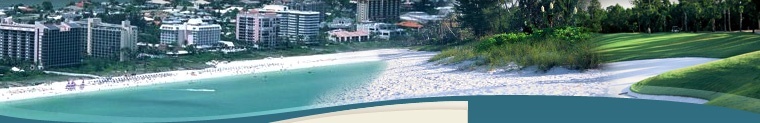 Collier County | Florida
Golden Gate Area Master Plan(GGAMP)Restudy Introductionhttps://www.colliergov.net/GMPrestudies
Community Planning section
Collier county Growth Management Department
June 8, 2016
The focus of tonight’s meeting:A.  Collier County RestudiesB.  Concepts in Golden Gate Area 			  Master Plan NowC.  Envision the Future
Growth Management Plan Restudy Areas
Staggered Timelines
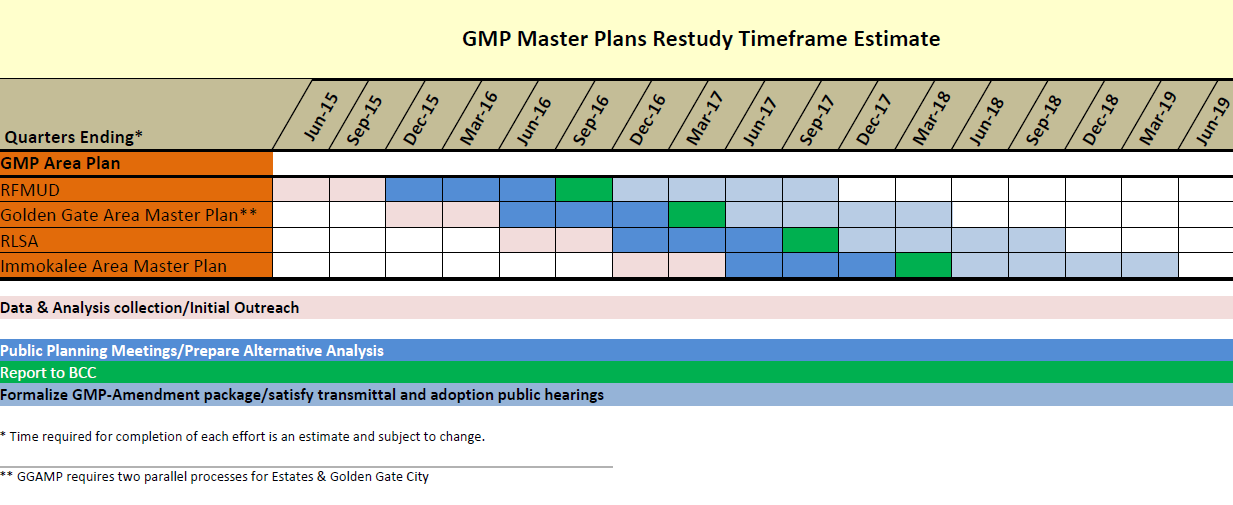 What is a Restudy?
Growth Management Plan (Plan)
 Consider current Plan provisions
 Identify opportunities for Improvement
 Incorporate community values
 Determine best public policy through Board of County Commissioners
Growth Management Oversight Committee:
Public involvement
 Consistency
 Sustainability 
 Economic vitality
Restudies: County Website
https://www.colliergov.net/GMPrestudies
Main page Community Planning Section
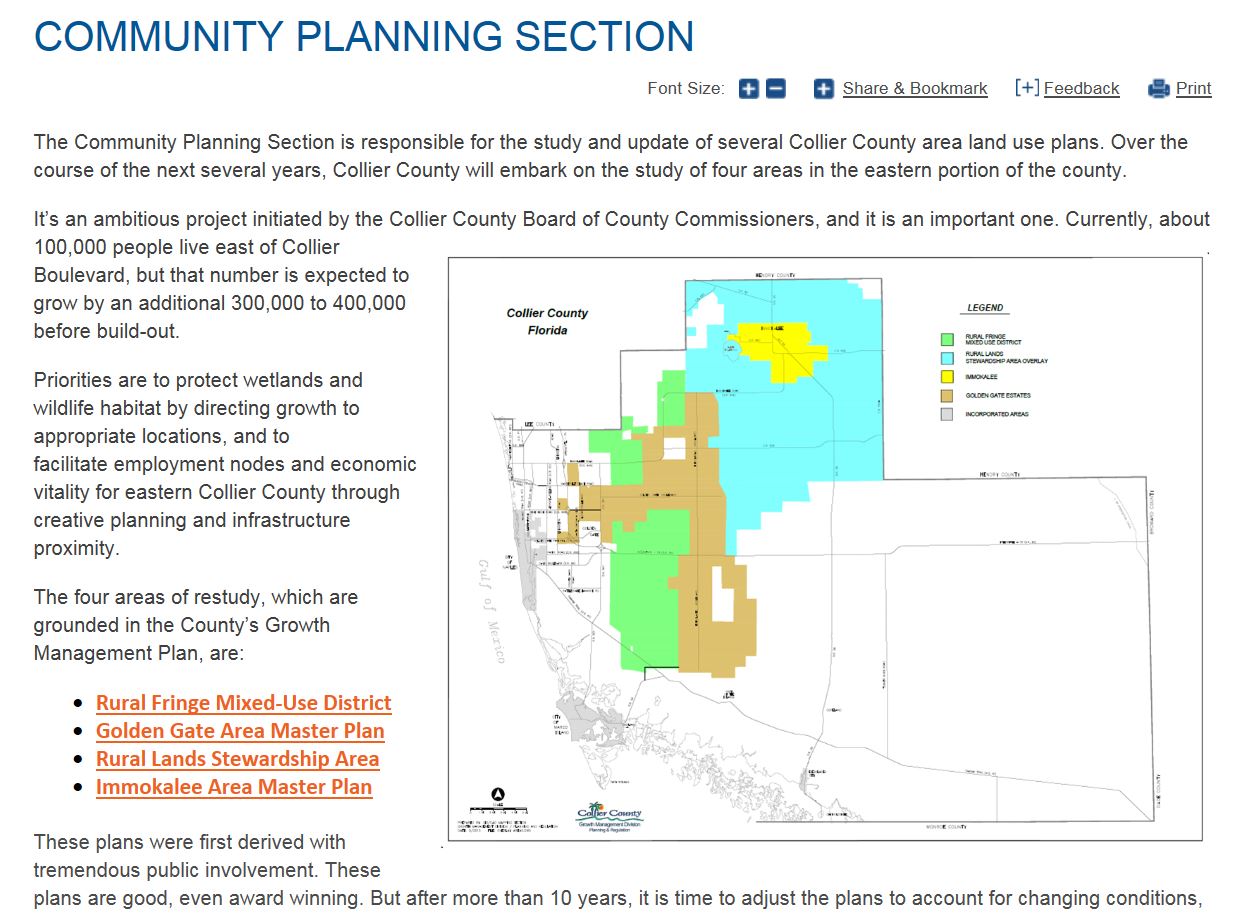 Golden Gate Area Master Plan: Help Shape Your Future
https://www.colliergov.net/GMPrestudies
Golden Gate Area Master Plan (GGAMP)  Restudy #2
Eastern Estates
 Western Estates
 Golden Gate City
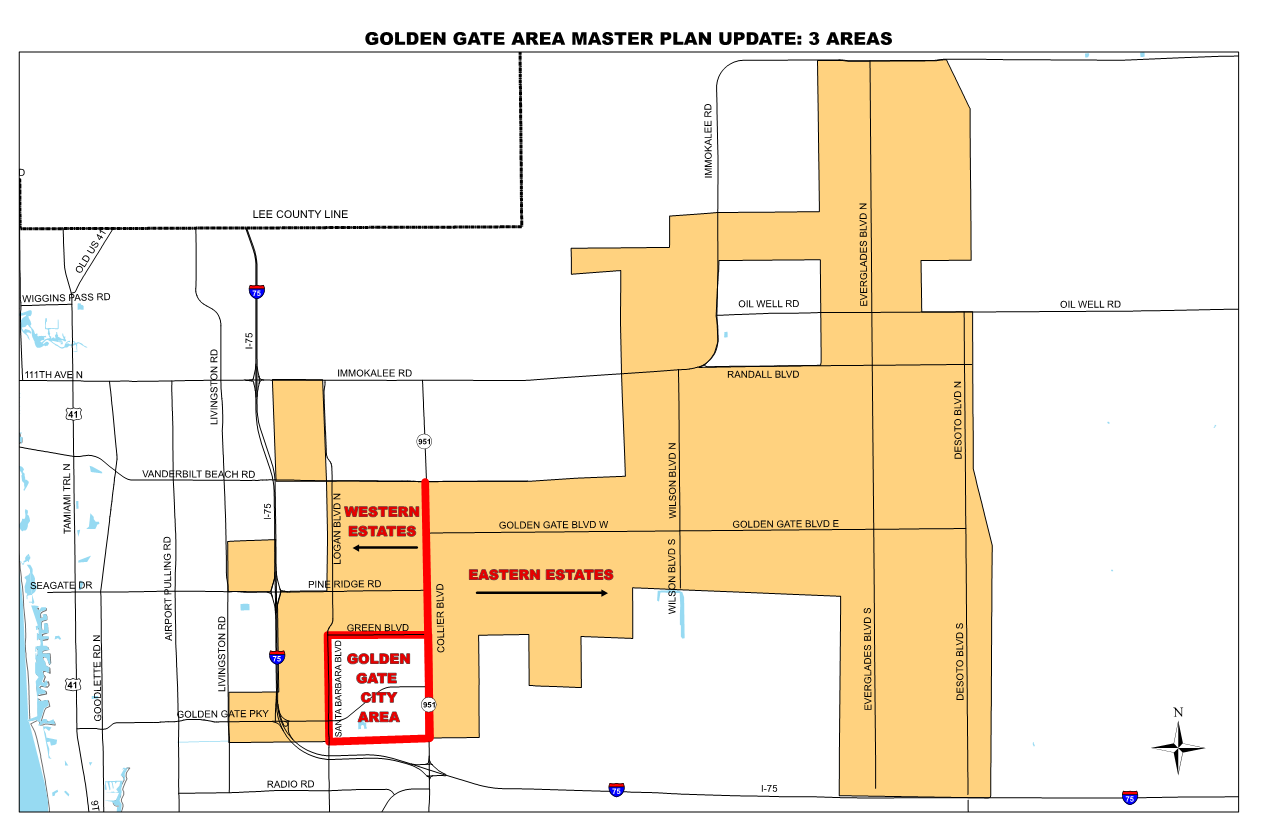 Scheduled Public Workshops:
April 20: Introductory, Eastern Estates
	 
 May 11: Introductory, Western Estates 
	
 June 8: Introductory, Golden Gate City
	

Fall 2016 dates to be announced
Organization of Golden Gate Area Master Plan Document
1. “Goals, Objectives and Policies” creates overall policies and wishes: 

2. “Land Use Designation Descriptions” provides  uses and rules for specific locations
Content of Master Plan Today:
1. Goals; Objectives and Policies
    Most Relevant to Golden Gate City
Ongoing Planning Program:
Entire Community with schedule
Sub-area plans
Separate Land Development Code
Promote orderly community
Utility Expansion
East/West Road Connections to Estates
Content of Master Plan Today:
2. Land Use Designation Descriptions
Most Relevant to Golden Gate City
Activity Center 
Subdistrict locations and uses:
Downtown Center
Santa Barbara Commercial Subdistrict
Others
Entryway from Golden Gate Parkway:
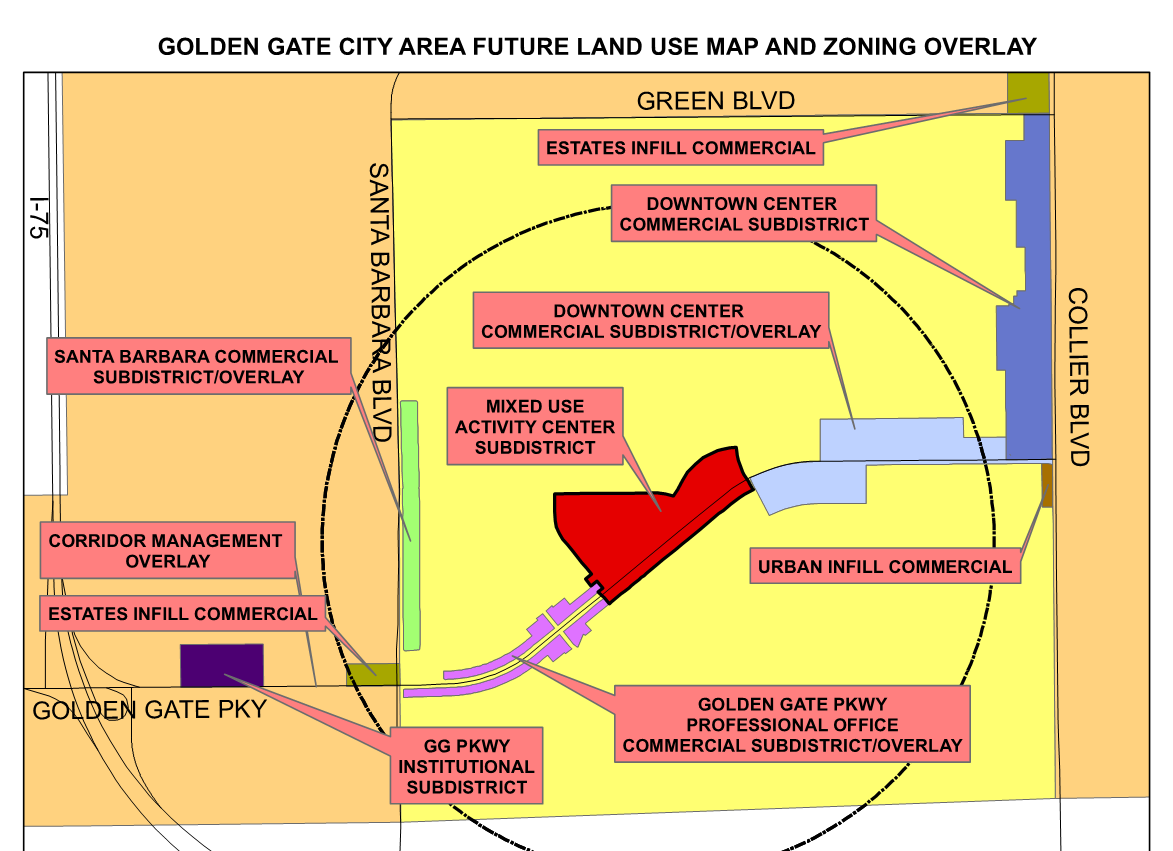 We heard from Golden Gate Civic Association:
Central gathering/ Social hub
Roadway network: Santa Barbara and Green
Beautification concerns
What is your Future Vision of Golden Gate City?
Now we would like to hear from you.And keep in touch!Web:https://www.colliergov.net/GMPrestudiesE-mail:GGAMPrestudy@colliergov.net
A Vision
A vision is a clear and succinct description of what the community should look like after it successfully implements its strategies and achieves its full potential. It is an expression by the people about what they want the community to be – a preferred future, a picture of a community you choose to create.
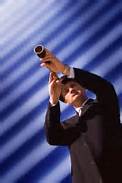 What is the Future Vision of Golden Gate City?
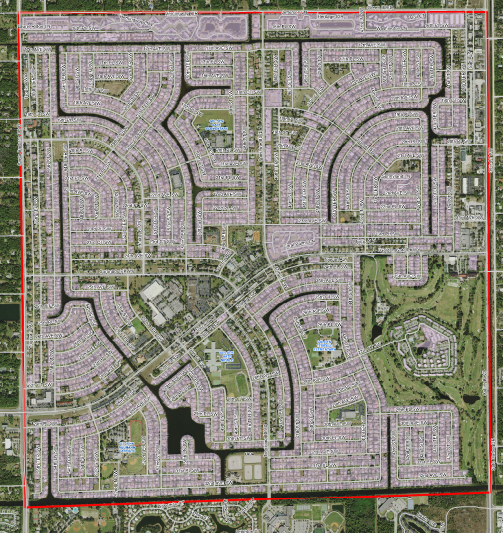 Land Use
Transportation/Mobility
Environment
Economic and social vitality
Identity
Envision the future of Golden Gate City
In Collier County, Golden Gate City will be:

 Know for …

 Good location for …
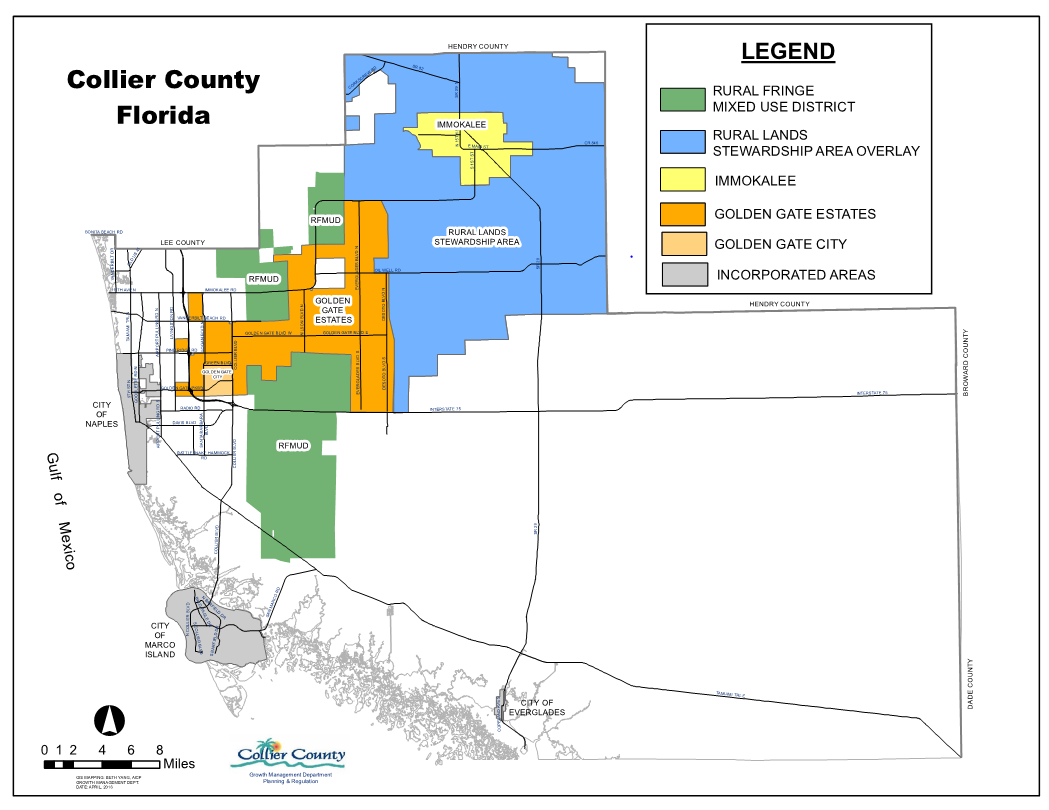 How does Golden Gate City complement Collier County?
Envision the future of the Golden Gate City
What is the full potential of your community?
Reading the newspaper in 10 years, what would the headline say about Golden Gate?
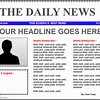 Envision the future of Golden Gate City
What three things would really improve the future of GG City?
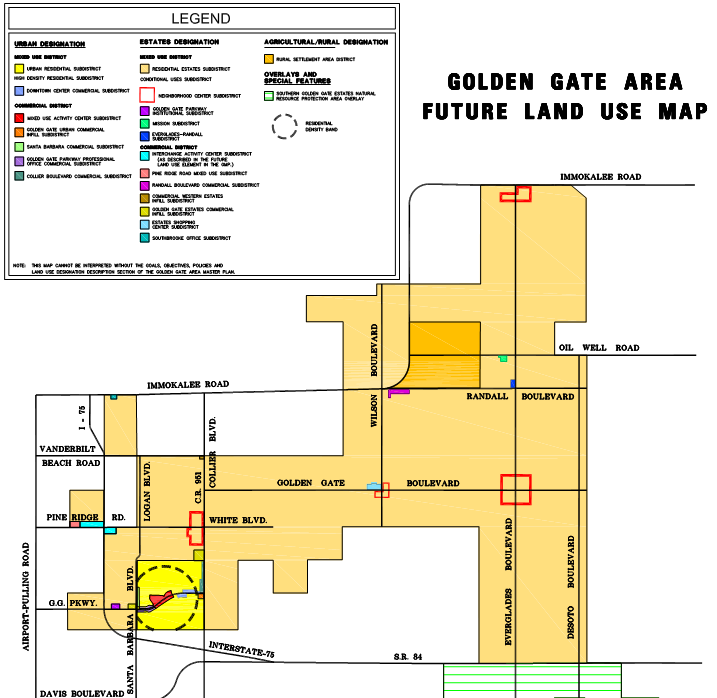 1…………………..

2…………………..

3…………………..
Boulevards + Sidewalks
Example imagery
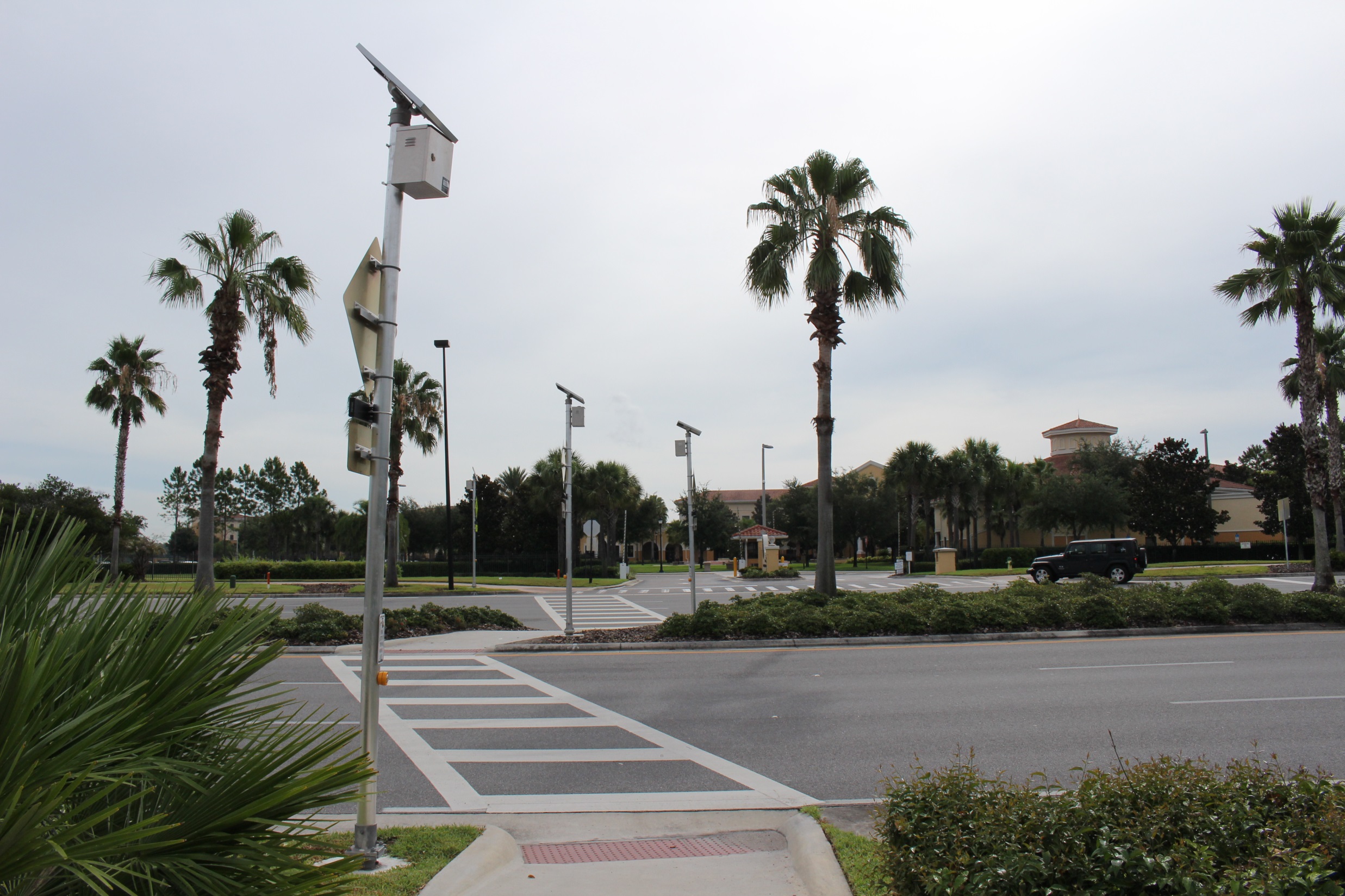 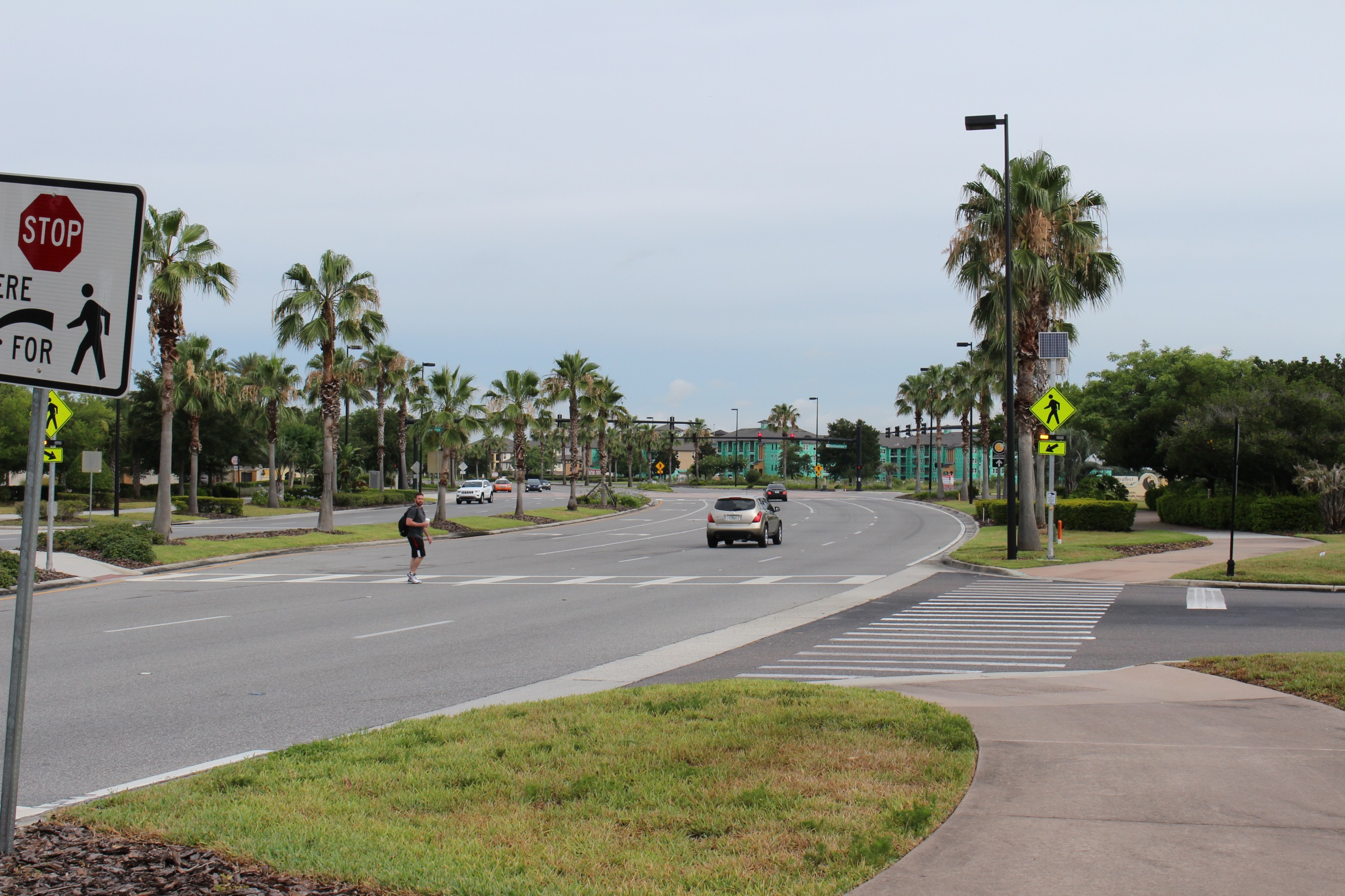 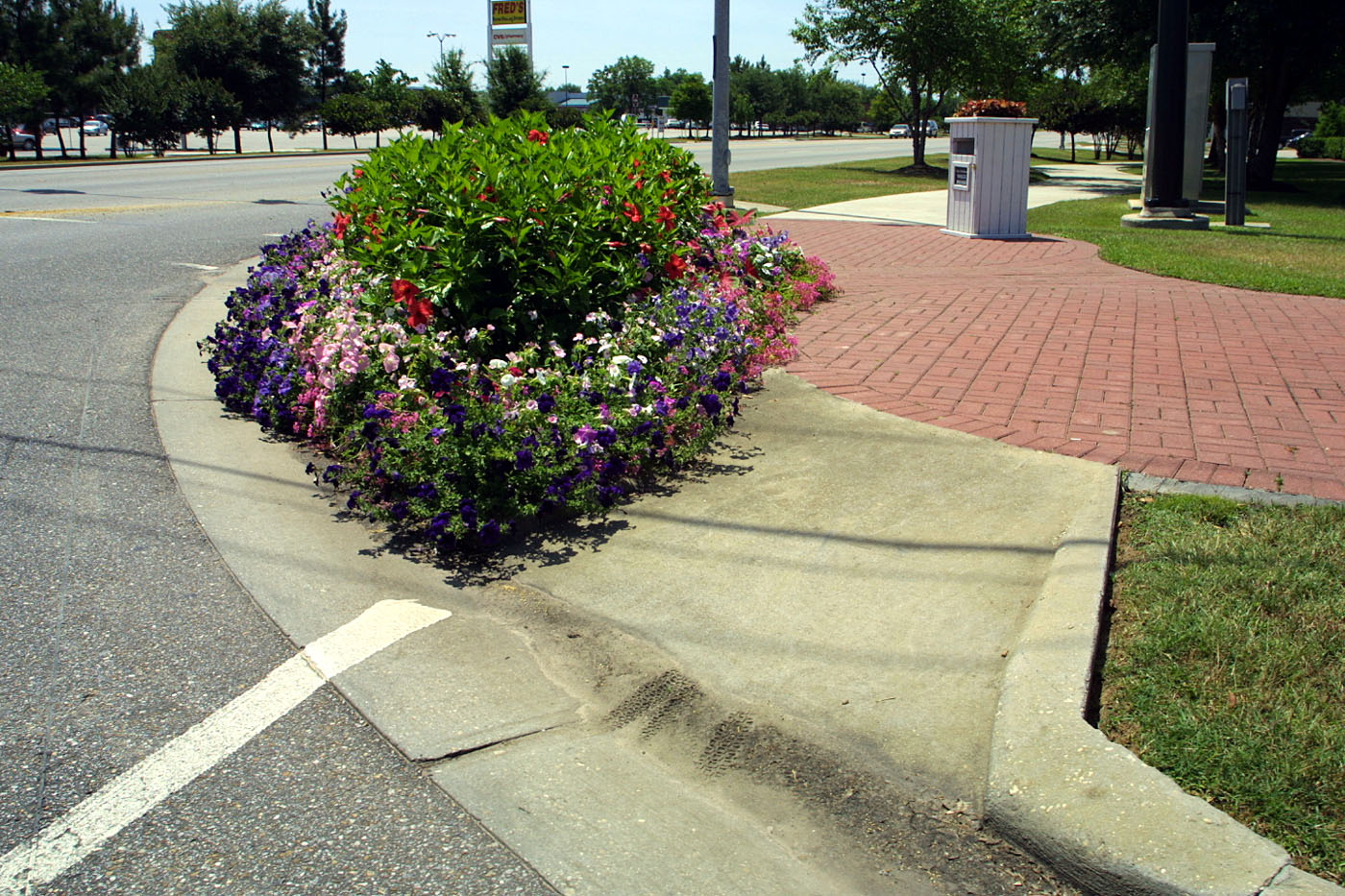 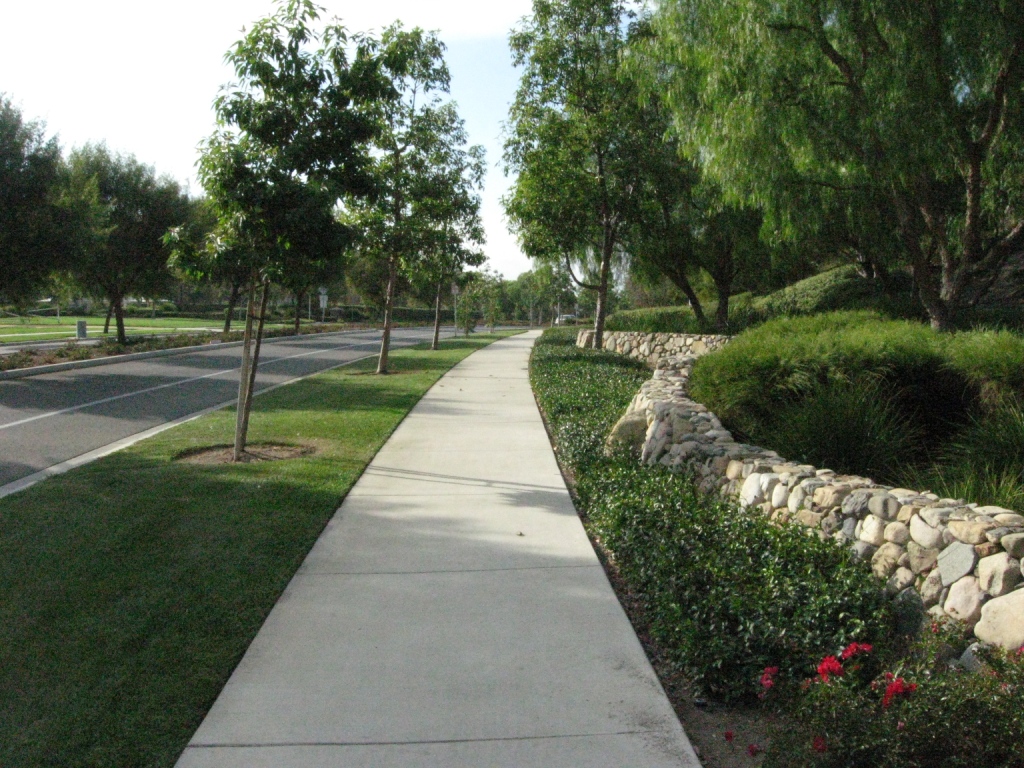 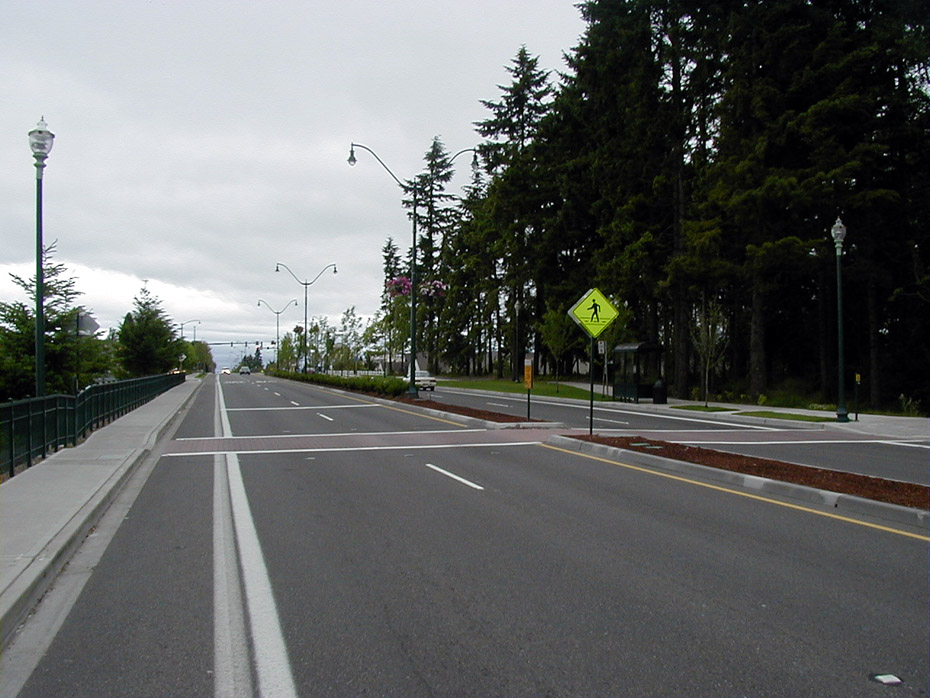 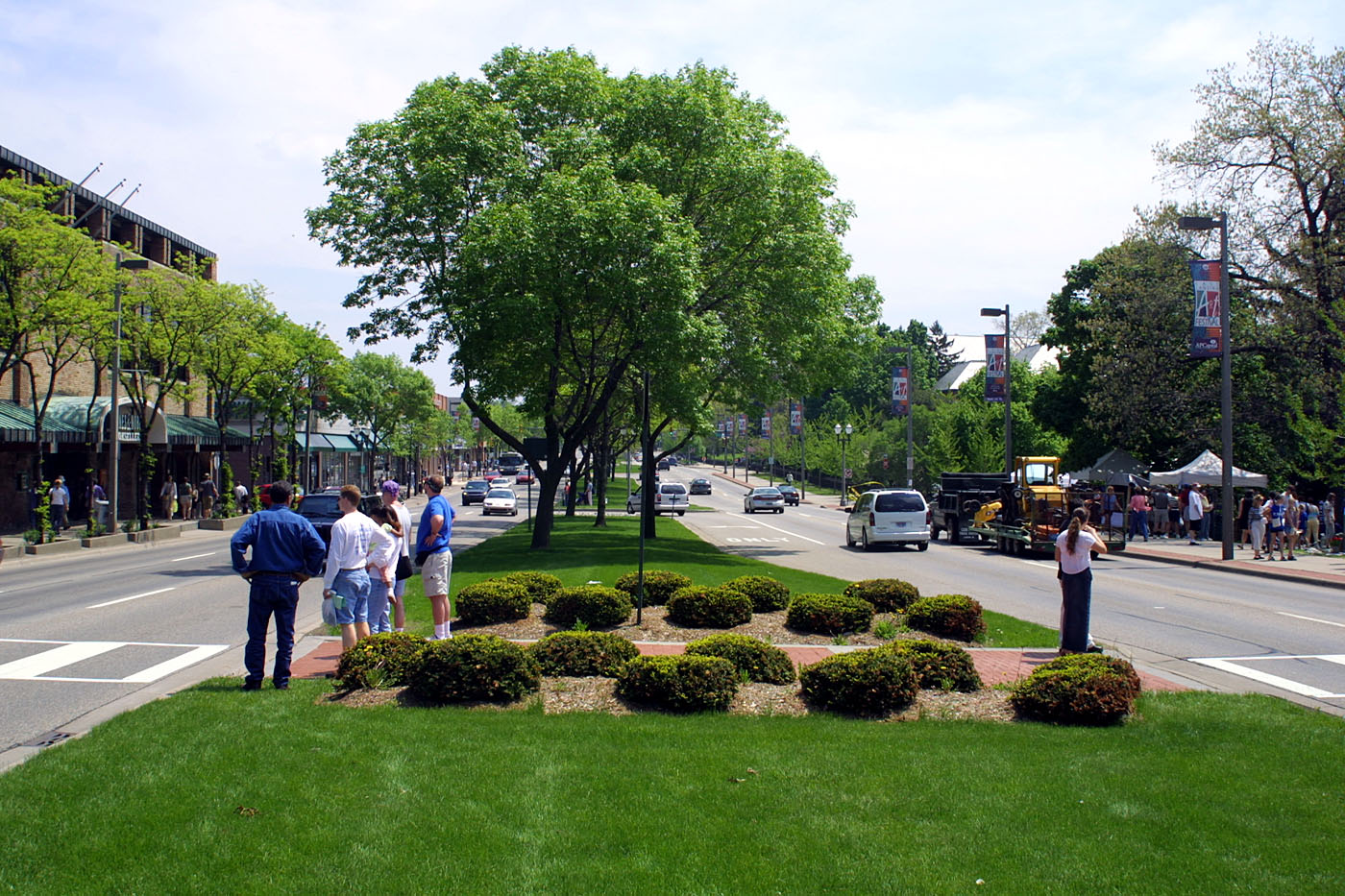 Gateways + Placemaking
Example imagery
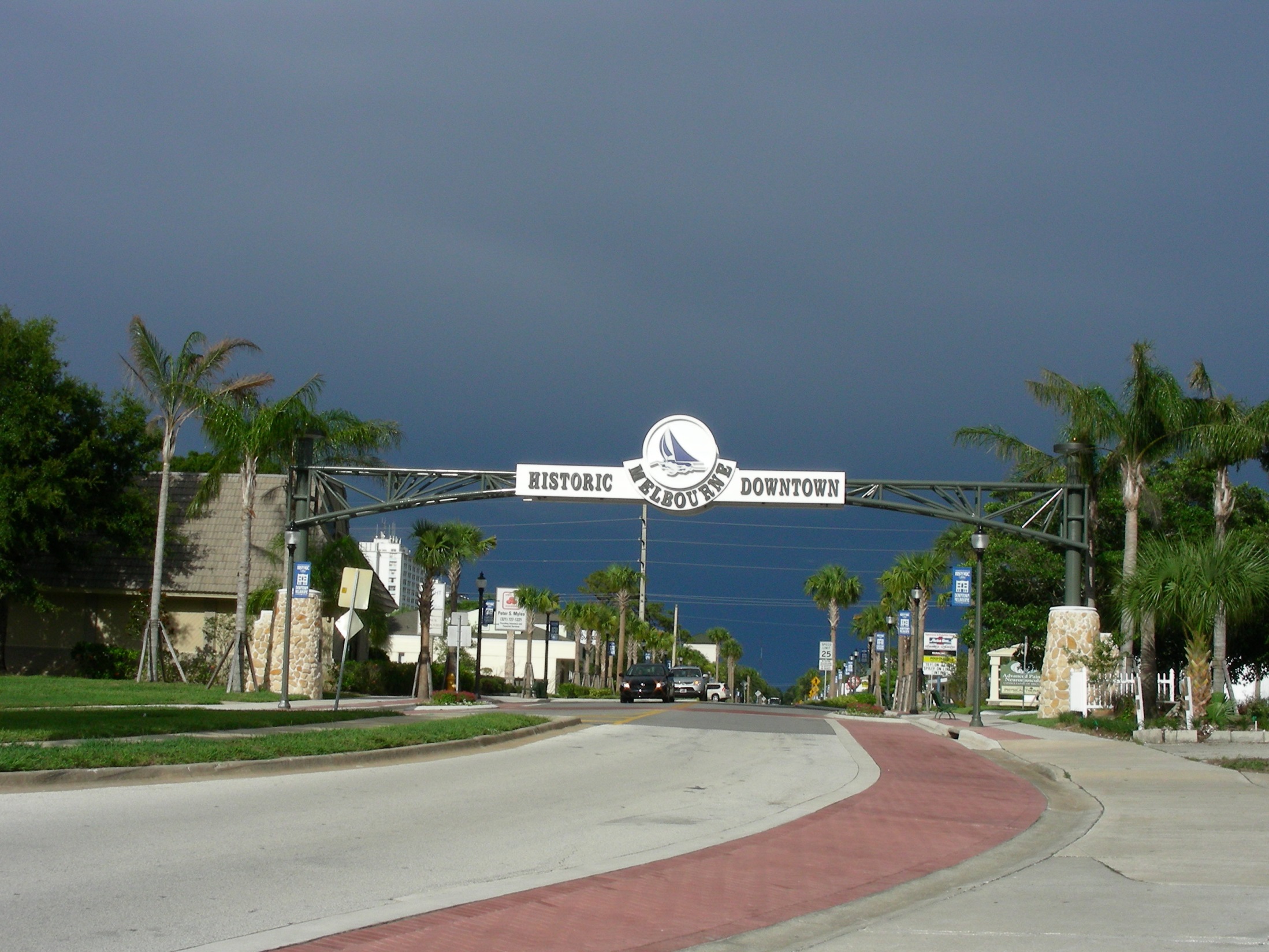 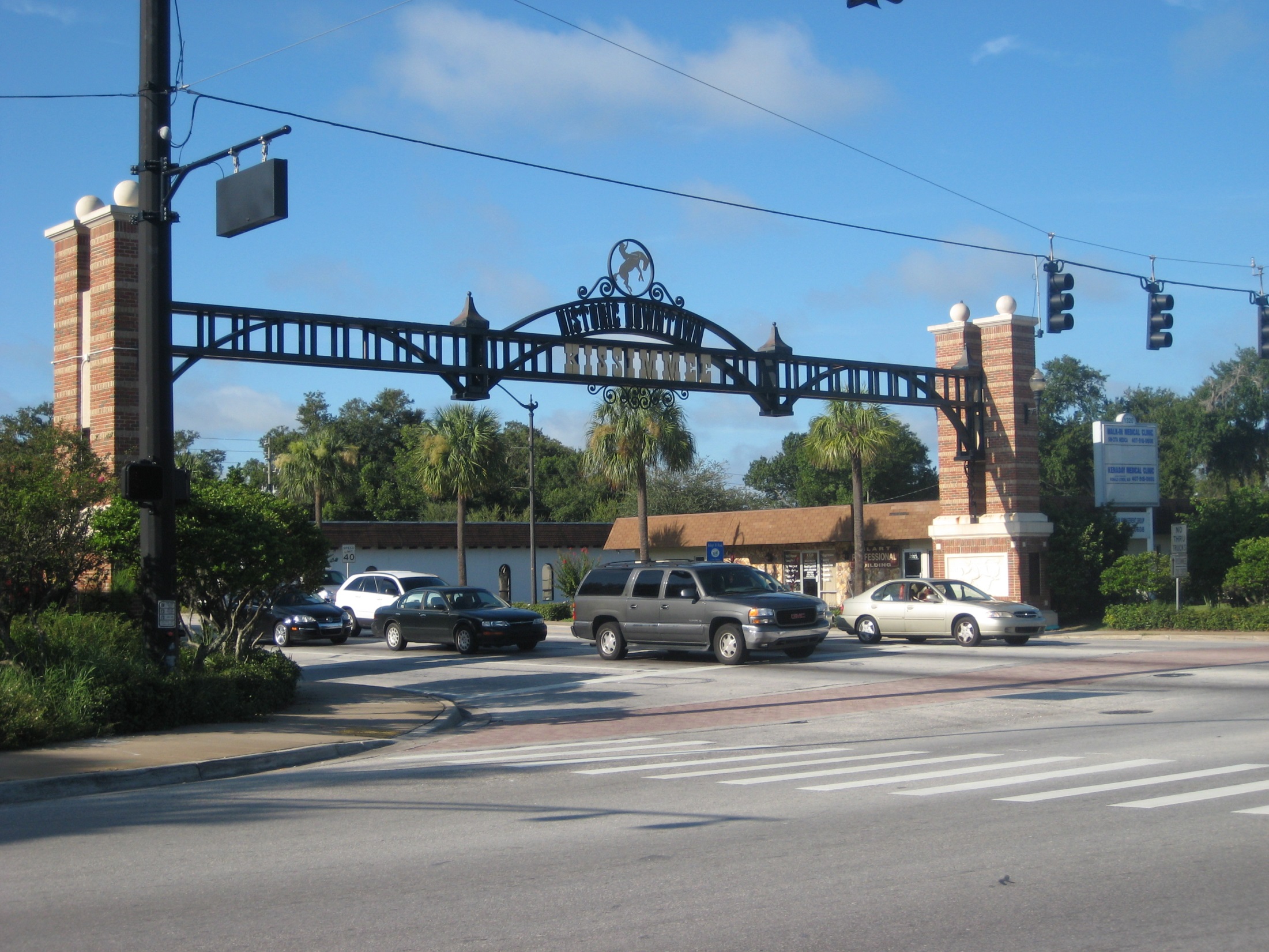 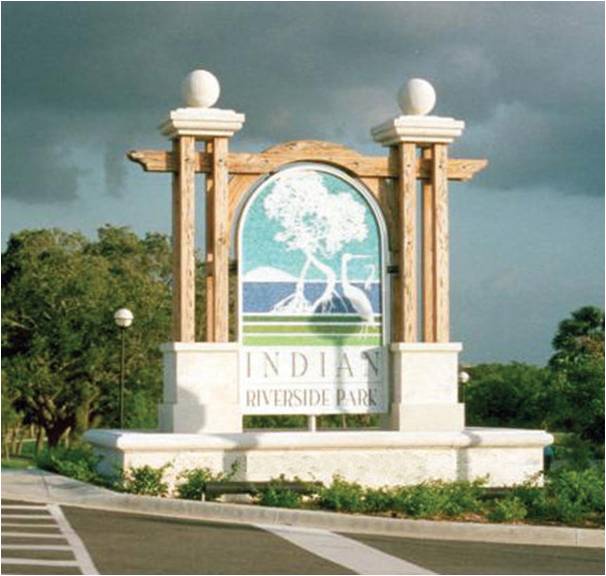